Indexing (and other good ideas)
Western Journal Day
Western Libraries
March 31, 2017
[Speaker Notes: What do we mean by ‘indexing’?

(wait for answers)

Indexing services are what we might more commonly think of as “journal databases” or “article databases” – they are collections of scholarly information that can be searched.
Example: index at the back of a book]
Why should your journal be indexed?
It will help you to be found (and read, and cited).

It lends additional legitimacy to your journal.
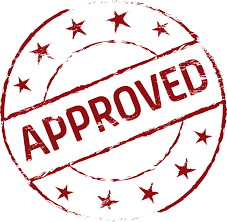 [Speaker Notes: Two main reasons.

Increase findability

Additional legitimacy – when anyone can put content online, we look to other vetting processes to give another stamp of approval.]
Where should your journal be indexed?
Major, comprehensive databases
Web of Science
Scopus
Medline / PubMed
Directory of Open Access Journals (DOAJ)
Google Scholar
Subject-specific databases
SocINDEX
Sociological Abstracts
Political Science Database
Worldwide Political Science Abstracts
[Speaker Notes: Subject-specific databases – this is a selective list of databases where The International Indigenous Policy Journal is indexed.
There are many subject-specific databases; the ones that are most appropriate for your journal will, of course, depend on your journal’s subject area.

Medline / PubMed may be less relevant for those of us here today, based on the subject areas you indicated on your registration forms…]
How do journals get indexed?
Major, comprehensive databases
Web of Science
Scopus
Medline / PubMed
Directory of Open Access Journals (DOAJ)
Google Scholar  automatically done for journals in S@W
Subject-specific databases
SocINDEX
Sociological Abstracts
Political Science Database
Worldwide Political Science Abstracts
 Western’s librarians can send a request to EBSCO and ProQuest
[Speaker Notes: Easy answers first

Google Scholar – automatically done

Subject-specific databases – most of them are managed by two main companies, EBSCO and ProQuest. We can email them a request to include your journal’s content in their databases, and in most cases they are happy to do so because they are in the business of making as much content available as they can.]
How do journals get indexed?
Major, comprehensive databases
Web of Science
Scopus
Medline / PubMed
Directory of Open Access Journals (DOAJ)
These all have a rigorous application procedure
[Speaker Notes: For the remaining databases, the process is much more rigorous and complicated.

I’ll touch on it briefly but we don’t have time to go into specifics.]
How do journals get indexed?
Details on application procedures: 
Web of Science http://wokinfo.com/essays/journal-selection-process/
Scopus https://www.elsevier.com/solutions/scopus/content
Medline / PubMed https://www.nlm.nih.gov/pubs/factsheets/jsel.html
Directory of Open Access Journals (DOAJ) https://doaj.org/publishers#pubmem
[Speaker Notes: Specifics are available online at these links.

(I’ll show this slide again at the end)]
Key Criteria
#1: Timeliness – be on schedule!!
Track record of publishing regularly – each one has a requirement for minimum number of consecutive issues or years
Peer-reviewed
ISSN
English-language
Publishing standards, ethics
Western’s librarians can help advise and guide you with respect to these elements, but meeting the criteria is up to you.
[Speaker Notes: Criteria vary somewhat from one to the other but these are some key things to keep in mind.

“Regular publishing”
WoS – 3 consecutive issues
Scopus – at least 2 years publishing, they want to see the 3 most recent issues
DOAJ – at least 5 articles per year

…and more criteria to meet, depending on the database

Can take months or years to successfully make it in
WoS says that each year they review ~3,500 titles and accept 10%

They also re-evaluate journals once they’re in the database, to make sure that they can stay in.]
ISSN
International Serial Standard Number
http://www.bac-lac.gc.ca/eng/services/issn-canada/Pages/issn-canada.aspx
Unique identifier for each serial (i.e., journal)
Efficient way to communicate data about serials between publishers, database providers, libraries, etc.
ISSN: 1918-2902
A new title requires a new ISSN (including a title change!)
[Speaker Notes: ISSN is one of the key criteria for getting into the indexing databases, and I just want to say a few words about it

ISSNs are assigned by country of publication, so Canadian publications can get the ISSN from ISSN Canada, a service of Library and Archives Canada.
Online application form available from that link

ISSN is eight digits, displayed as four-four

Many more details than this online…]
Two more good practices: DOI, ORCID iDs
DOI: Digital Object Identifier
Persistent identifier for digital objects – more stable than a URL
DOI: 10.18584/iipj.2012.3.3.3 
http://dx.doi.org/10.18584/iipj.2012.3.3.3

ORCID identifier: unique, permanent researcher ID
    http://orcid.org/0000-0003-2672-6371
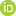 [Speaker Notes: Two more things that aren’t, strictly speaking, related to being indexed, but they are good practices for publishing journal content.

DOI
You want to use this because it’s more stable than a URL
It allows your content to be reliably linked to
Western’s librarians can help set up DOIs for your journal

ORCID iD
Author ID
Helps authors by providing a central ID that links all their publications
Using ORCID iDs can also help authors who publish with you, because it makes it easier for readers to find other works by the author
Individual researchers need to set up their own ORCID iD]
How do journals get indexed?
Details on application procedures: 
Web of Science http://wokinfo.com/essays/journal-selection-process/
Scopus https://www.elsevier.com/solutions/scopus/content
Medline / PubMed https://www.nlm.nih.gov/pubs/factsheets/jsel.html
Directory of Open Access Journals (DOAJ) https://doaj.org/publishers#pubmem
[Speaker Notes: Specifics are available online at these links.]